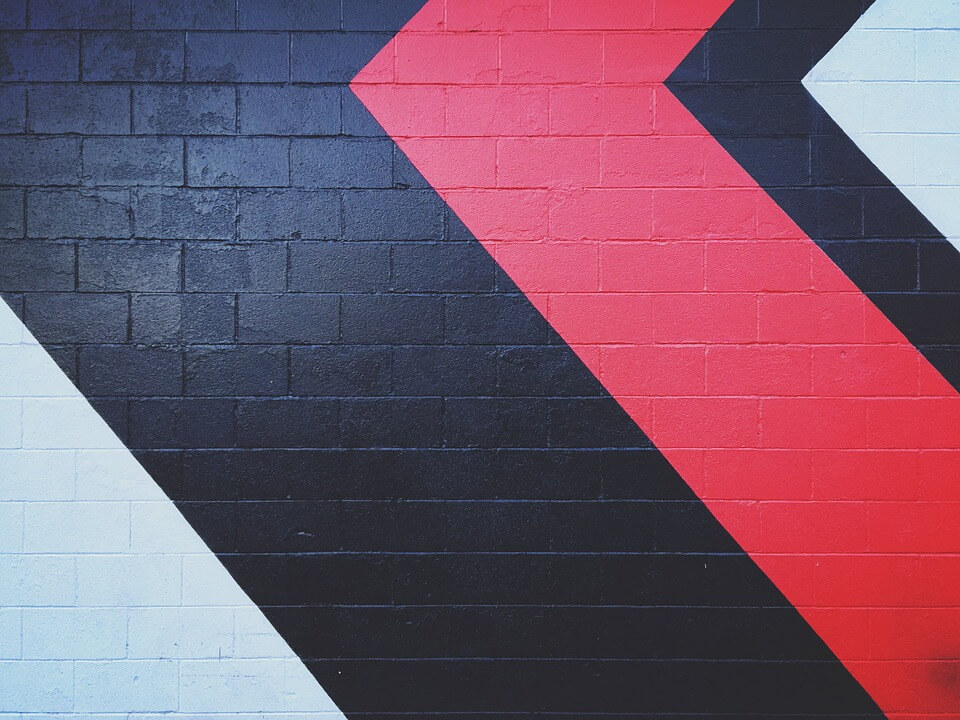 2018
述职报告PPT模板
We have many PowerPoint templates that has been specifically designed to help anyone that is stepping into the world of PowerPoint for the very first time.
汇报人:优页PPT     时间:2018x月x日
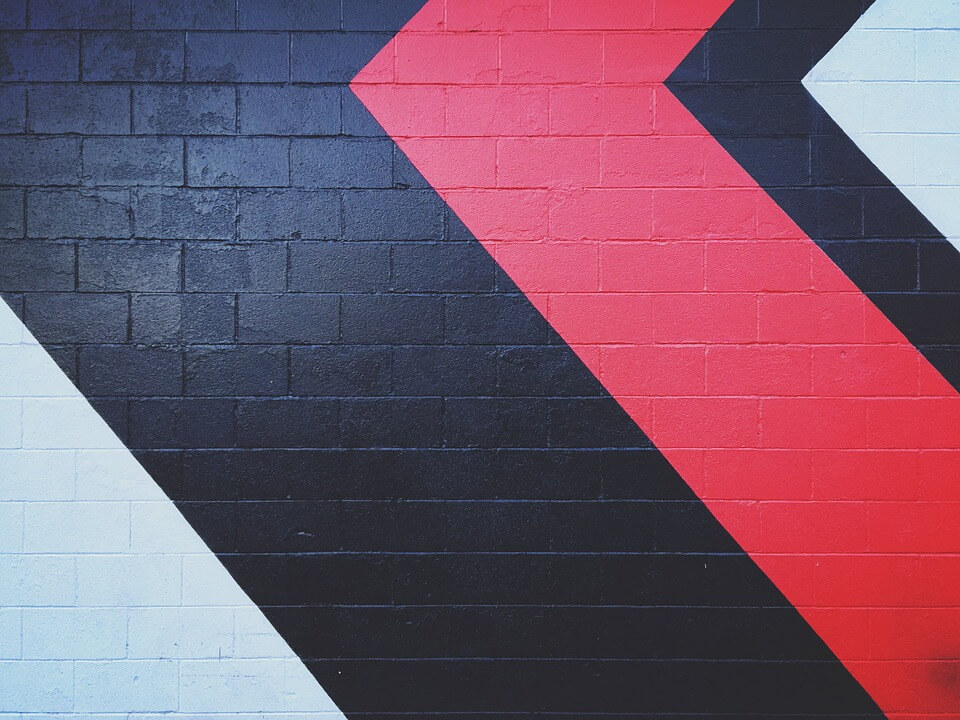 工作评价
自我评价
工作体会
工作规划和展望
01
02
03
04
目 录
CONTENTS
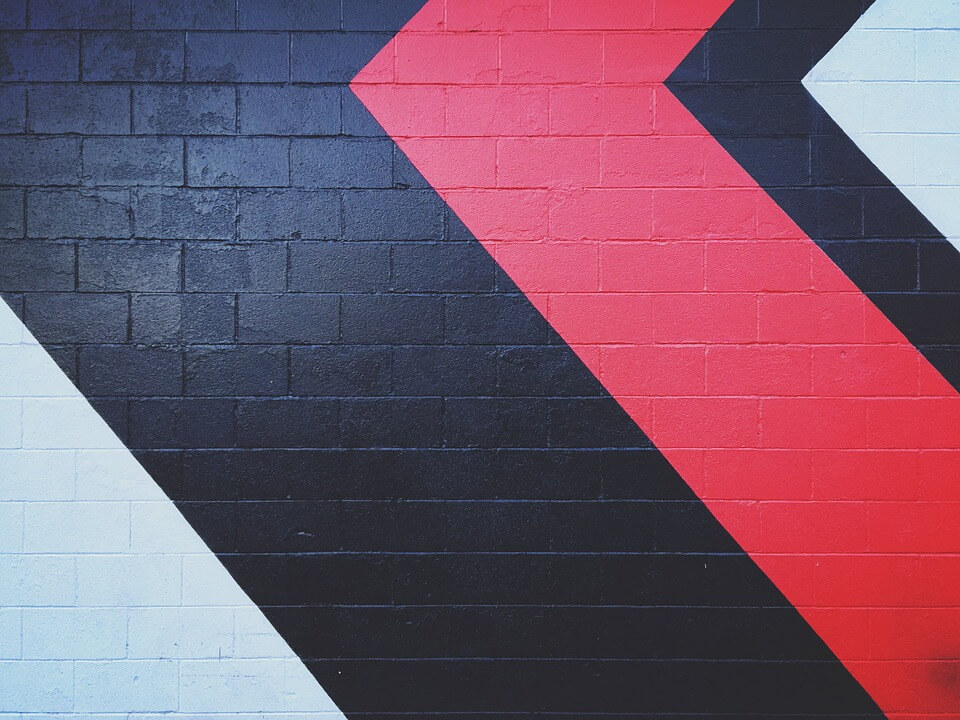 工作评价
02
请替换文字内容
请替换文字内容
请替换文字内容
请替换文字内容
单击此处输入标题
请在这里输入您的主要叙述内容
请在这里输入您的主要叙述内容
单击此处输入标题
请在这里输入您的主要叙述内容
请在这里输入您的主要叙述内容
单击此处输入标题
请在这里输入您的主要叙述内容
请在这里输入您的主要叙述内容
标题
标题
标题
输入标题
01
02
03
点击请替换文字内容
点击请替换文字内容
点击请替换文字内容
请替换文字内容，添加相关标题，修改文字内容，也可以直接复制你的内容到此。请替换文字内容，添加相关标题，修改文字内容，也可以直接复制你的内容到此。
请替换文字内容，添加相关标题，修改文字内容，也可以直接复制你的内容到此。请替换文字内容，添加相关标题，修改文字内容，也可以直接复制你的内容到此。
请替换文字内容，添加相关标题，修改文字内容，也可以直接复制你的内容到此。请替换文字内容，添加相关标题，修改文字内容，也可以直接复制你的内容到此。
01
02
03
04
添加
标题
添加
标题
添加
标题
添加
标题
您的内容打在这里，或通过复制您的文本后在此框中选择粘贴并选择只保留文字
您的内容打在这里，或通过复制您的文本后在此框中选择粘贴并选择只保留文字
您的内容打在这里，或通过复制您的文本后在此框中选择粘贴并选择只保留文字
您的内容打在这里，或通过复制您的文本后在此框中选择粘贴并选择只保留文字
03
在此添加标题
在此录入上述图表的综合描述说明，在此录入上述图表的综合描述说明，在此录入上述图表的综合描述说明
02
在此添加标题
在此录入上述图表的综合描述说明，在此录入上述图表的综合描述说明，在此录入上述图表的综合描述说明
在此添加标题
04
05
在此添加标题
在此录入上述图表的综合描述说明，在此录入上述图表的综合描述说明，在此录入上述图表的综合描述说明
在此录入上述图表的综合描述说明，在此录入上述图表的综合描述说明，在此录入上述图表的综合描述说明
01
在此添加标题
在此录入上述图表的综合描述说明，在此录入上述图表的综合描述说明，在此录入上述图表的综合描述说明
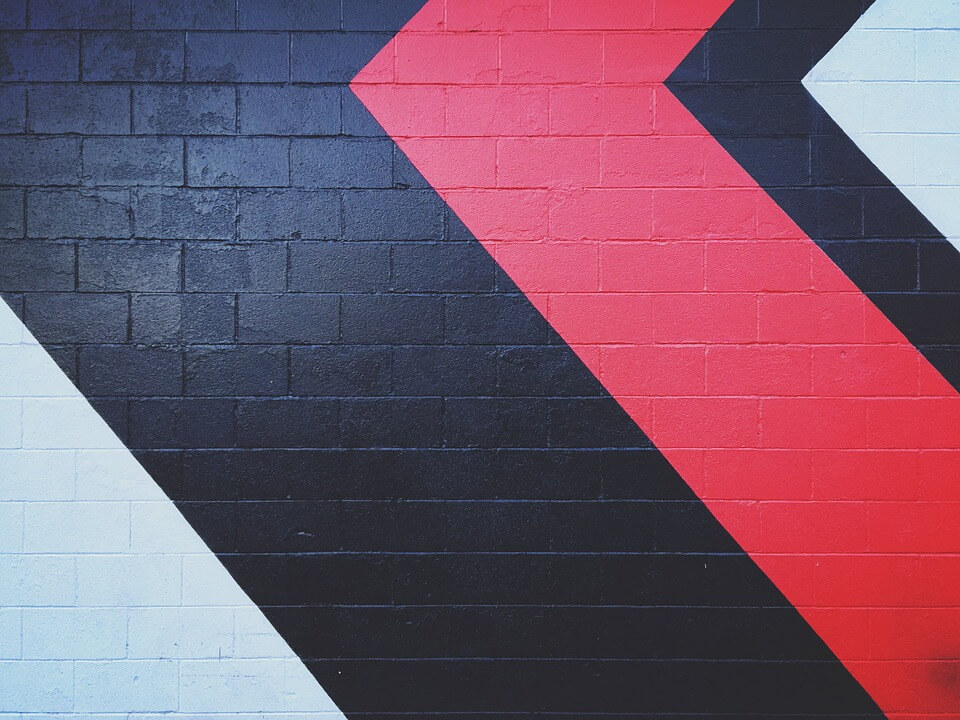 自我评价
02
请替换文字内容
请替换文字内容
请替换文字内容
请替换文字内容
点击添加文本
点击输入简要文本内容，文字内容需概况精炼的说明该分项内容licai2011专业设计……
点击添加文本
点击输入简要文本内容，文字内容需概况精炼的说明该分项内容licai2011专业设计……
点击添加文本
点击输入简要文本内容，文字内容需概况精炼的说明该分项内容licai2011专业设计……
点击添加文本
点击输入简要文本内容，文字内容需概况精炼的说明该分项内容licai2011专业设计……
在此输入文字内容
在此输入文字内容
在此输入描述性文字
在此输入描述性文字
在此输入文字内容
在此输入文字内容
在此输入描述性文字
在此输入描述性文字
点击此处输入与此小标题或者与此图形相关的内容介绍、数据统计、事件分析、总结概述等文字描述内容。点击此处输入与此小标题或者与此图形相关的内容介绍、数据统计、事件分析、总结概述等文字描述内容。
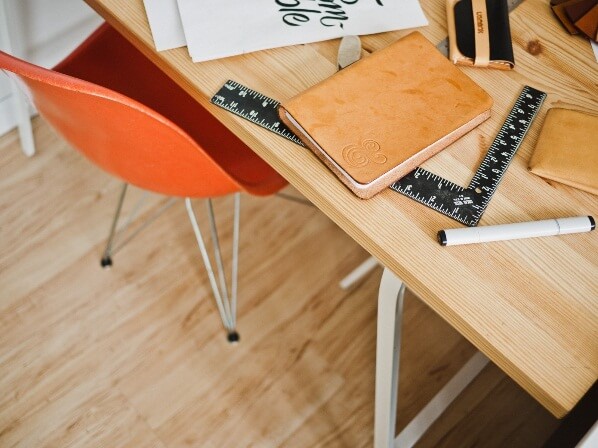 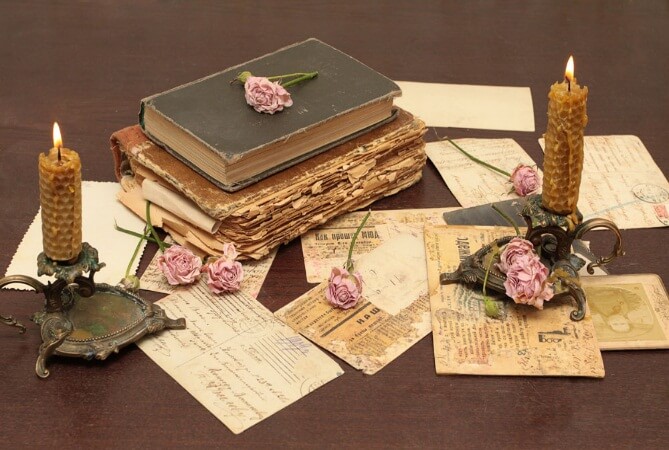 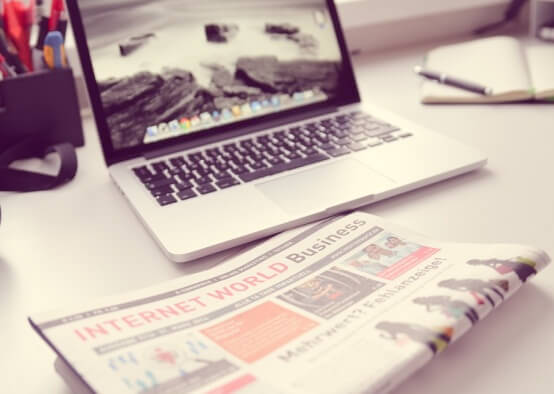 在此输入标题
在此输入标题
在此输入标题
在这里输入您的内容，或通复制内容后右键选择保留文本。在这里输入您的内容，或通复制内容后右键选择保留文本。
在这里输入您的内容，或通复制内容后右键选择保留文本。在这里输入您的内容，或通复制内容后右键选择保留文本。
在这里输入您的内容，或通复制内容后右键选择保留文本。在这里输入您的内容，或通复制内容后右键选择保留文本。
此处添加标题文本
This is a good space for a short subtitle
TOPIC HEADER HERE
TOPIC HEADER HERE
We have many PowerPoint templates that has been specifically designed.
We have many PowerPoint templates that has been specifically designed.
2012
2013
2014
2015
2016
TOPIC HEADER HERE
TOPIC HEADER HERE
TOPIC HEADER HERE
We have many PowerPoint templates that has been specifically designed.
We have many PowerPoint templates that has been specifically designed.
We have many PowerPoint templates that has been specifically designed.
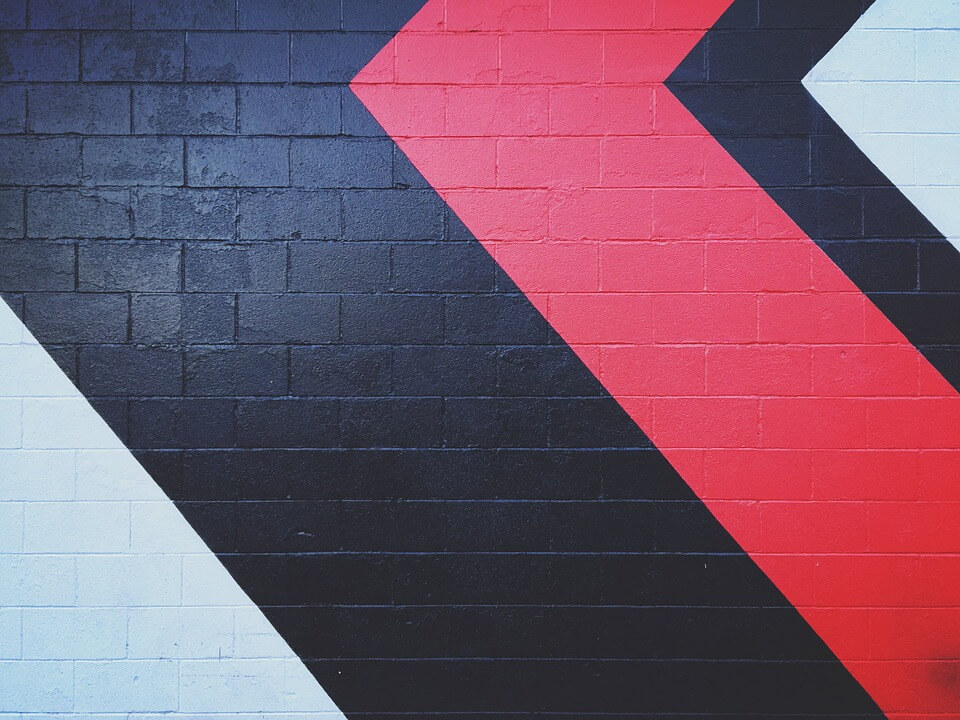 工作体会
03
请替换文字内容
请替换文字内容
请替换文字内容
请替换文字内容
单击添加标题
单击添加标题
单击添加标题
单击添加标题
根据自己的需要添加适当的文字，一页的文字最好不要超过200字根据自己的需要添加适当的文字
根据自己的需要添加适当的文字，一页的文字最好不要超过200字根据自己的需要添加适当的文字
根据自己的需要添加适当的文字，一页的文字最好不要超过200字根据自己的需要添加适当的文字
根据自己的需要添加适当的文字，一页的文字最好不要超过200字根据自己的需要添加适当的文字
输入你的标题
在此添加内容在此添加内容
在此添加内容在此添加内容
输入你的标题
在此添加内容在此添加内容
在此添加内容在此添加内容
输入你的标题
在此添加内容在此添加内容
在此添加内容在此添加内容
输入你的标题
在此添加内容在此添加内容
在此添加内容在此添加内容
单击此处添加副标题或详细文本描述
单击此处添加副标题或详细文本描述
单击此处添加副标题或详细文本描述
单击此处添加副标题或详细文本描述
16
点击添加文本
Lid est laborum dolo rumes fugats untras. Etharums ser quidem rerum facilis dolores nemis omnis
Lid est laborum dolo rumes fugats untras. Etharums ser quidem rerum facilis dolores nemis omnis fugats vitaes nemo minima rerums unsers sadips amets.. 
Sed ut perspiciatis unde omnis iste natus error sit voluptatem.
SINGLE NEWS LAYOUT
点击添加标题
您的内容打在这里，或通过复制您的文本后您的内容打在这里，或通过复制您的文本后
点击添加标题
您的内容打在这里，或通过复制您的文本后您的内容打在这里，或通过复制您的文本后
02
01
03
04
点击添加标题
您的内容打在这里，或通过复制您的文本后您的内容打在这里，或通过复制您的文本后
点击添加标题
您的内容打在这里，或通过复制您的文本后您的内容打在这里，或通过复制您的文本后
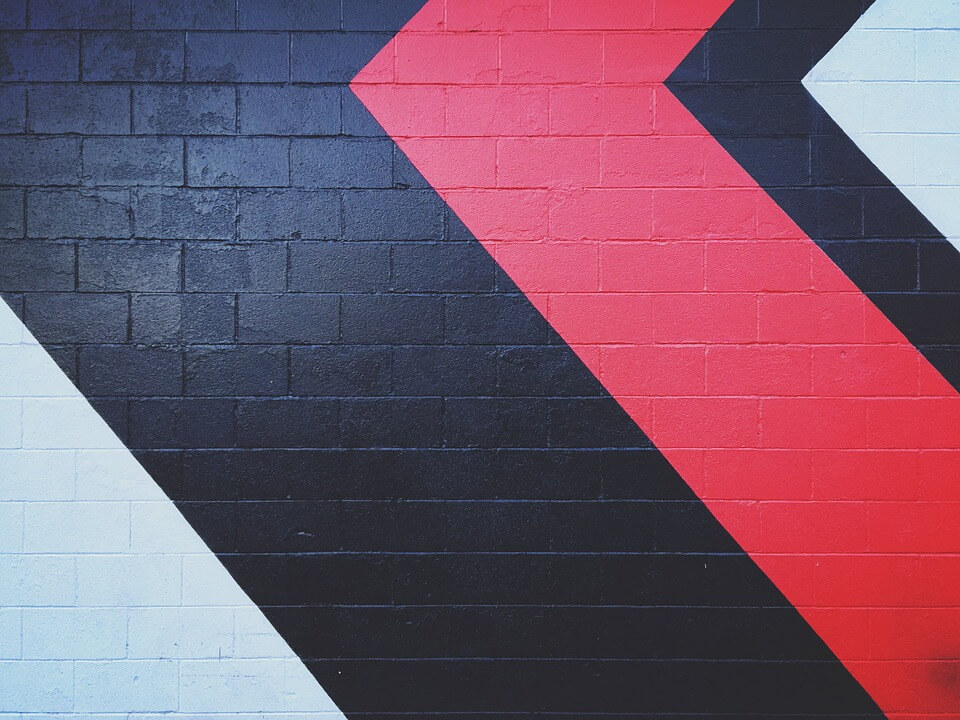 工作规划和展望
04
请替换文字内容
请替换文字内容
请替换文字内容
请替换文字内容
请替换文字内容
请替换文字内容，点击添加相关标题文字，修改文字内容，也可以直接复制你的内容到此。，点击添加相关标题文字，修改文字内容，也可以直接复制你的内容到此。 请替换文字内容，点击添加相关标题文字，修改文字内容，也可以直接复制你的内容到此。

请替换文字内容，点击添加相关标题文字，修改文字内容，也可以直接复制你的内容到此。 请替换文字内容，点击添加相关标题文字，修改文字内容，也可以直接复制你的内容到此。 请替换文字内容，点击添加相关标题文字，修改文字内容，也可以直接复制你的内容到此。请替换文字内容，点击添加相关标题文字，修改文字内容，也可以直接复制你的内容到此。 请替换文字内容，点击添加相关标题文字，修改文字内容，也可以直接复制你的内容到此。 请替换文字内容，点击添加相关标题文字，修改文字内容，也可以直接复制你的内容到此。
文字内容
文字内容
文字内容
文字内容
文字内容
文字内容
宝贵的标题
宝贵的标题
此处文字通过TXT文档或者QQ聊天窗口复制进入，无需调整格式，简单快捷，LEOPARD祝愿您汇报顺利！
此处文字通过TXT文档或者QQ聊天窗口复制进入，无需调整格式，简单快捷，LEOPARD祝愿您汇报顺利！
宝贵的标题
宝贵的标题
此处文字通过TXT文档或者QQ聊天窗口复制进入，无需调整格式，简单快捷，LEOPARD祝愿您汇报顺利！
此处文字通过TXT文档或者QQ聊天窗口复制进入，无需调整格式，简单快捷，LEOPARD祝愿您汇报顺利！
请替换文字内容，点击添加相关标题文字，修改文字内容，也可以直接复制你的内容到此。，点击添加相关标题文字，修改文字内容，也可以直接复制你的内容到此。
请替换文字内容
请替换文字内容，点击添加相关标题文字，修改文字内容，也可以直接复制你的内容到此。，点击添加相关标题文字，修改文字内容，也可以直接复制你的内容到此。
请替换文字内容
请替换文字内容，点击添加相关标题文字，修改文字内容，也可以直接复制你的内容到此。，点击添加相关标题文字，修改文字内容，也可以直接复制你的内容到此。
请替换文字内容，点击添加相关标题文字，修改文字内容，也可以直接复制你的内容到此。，点击添加相关标题文字，修改文字内容，也可以直接复制你的内容到此。
请替换文字内容
点击添加文本
02
点击输入简要文本内容，文字内容需概况精炼的说明该分项内容licai2011专业设计……
点击添加文本
01
点击输入简要文本内容，文字内容需概况精炼的说明该分项内容licai2011专业设计……
点击添加文本
04
点击输入简要文本内容，文字内容需概况精炼的说明该分项内容licai2011专业设计……
点击添加文本
03
点击输入简要文本内容，文字内容需概况精炼的说明该分项内容licai2011专业设计……
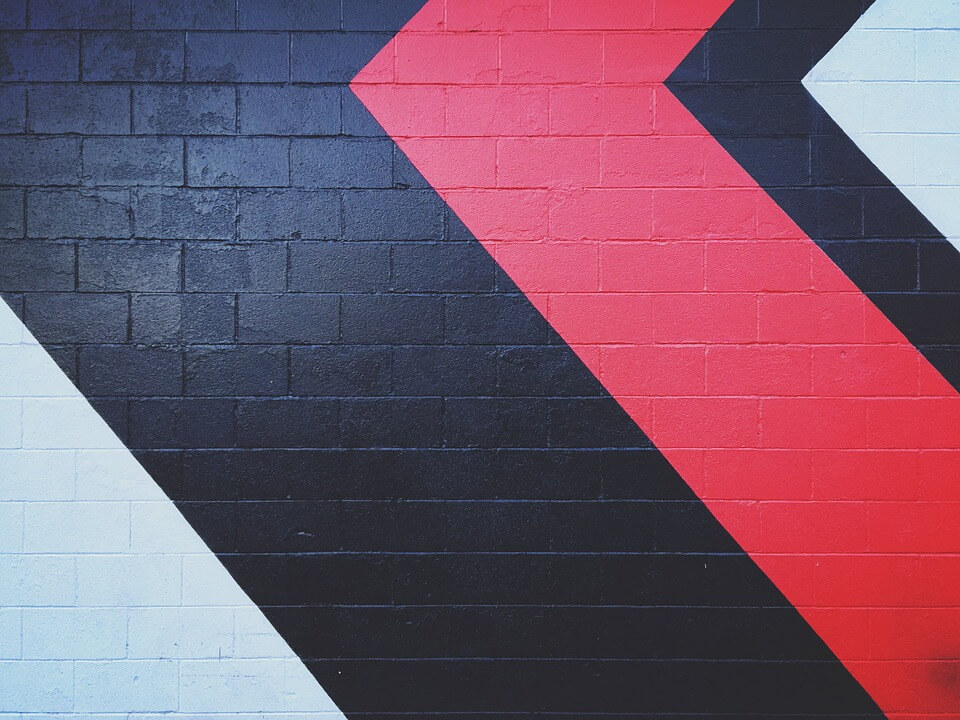 2018
演讲完毕  谢谢观看
We have many PowerPoint templates that has been specifically designed to help anyone that is stepping into the world of PowerPoint for the very first time.
汇报人:优页PPT     时间:2018x月x日